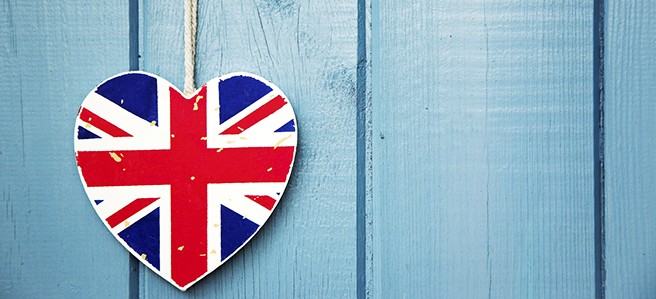 PRESENT SIMPLEvsPRESENT CONTINUOUS
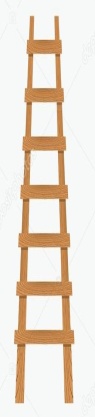 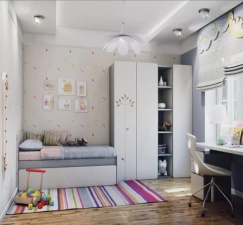 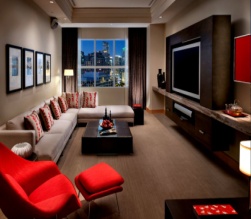 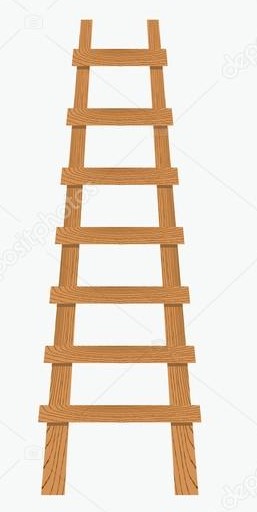 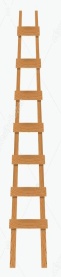 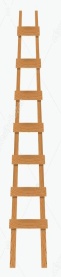 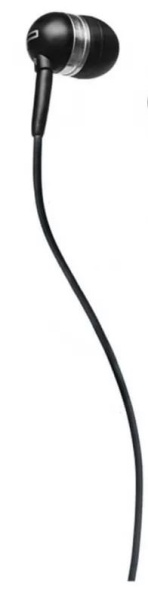 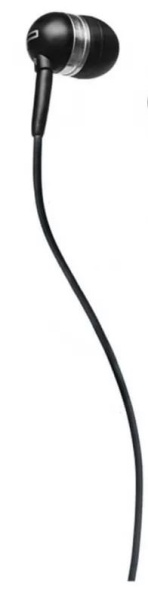 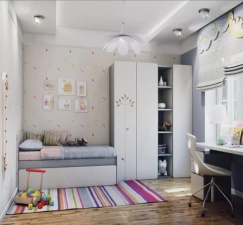 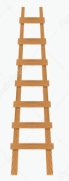 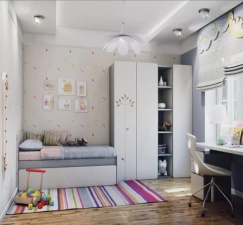 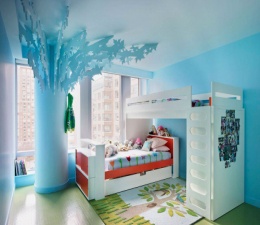 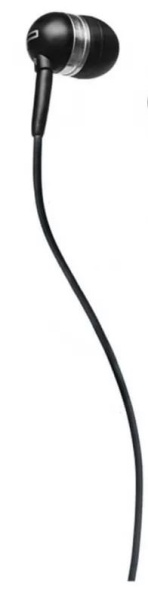 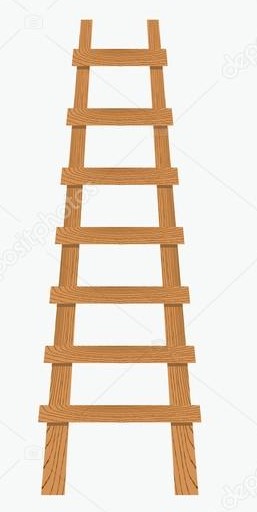 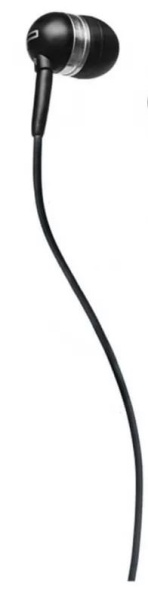 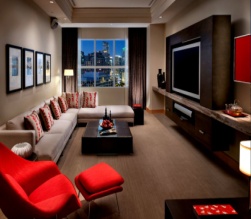 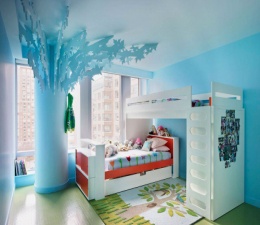 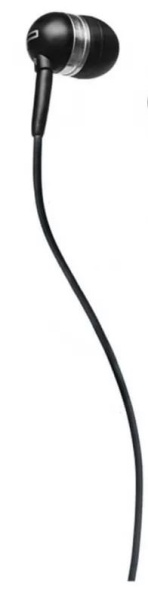 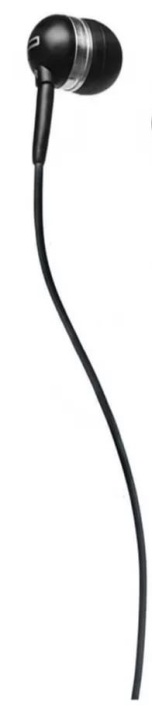 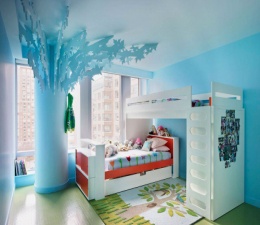 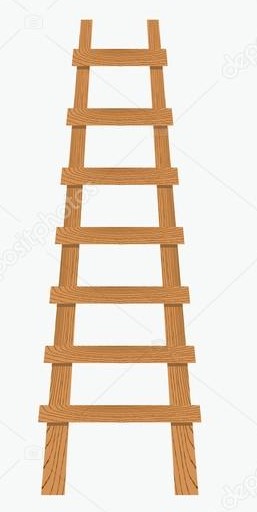 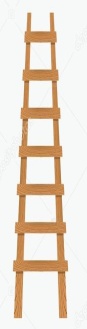 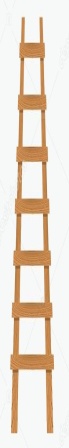 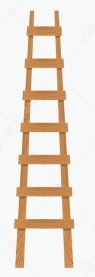 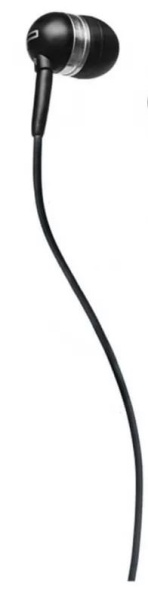 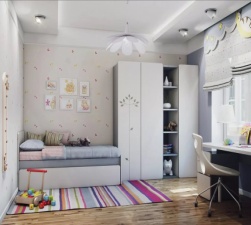 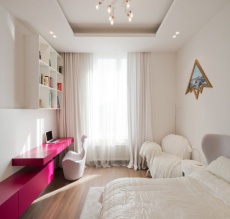 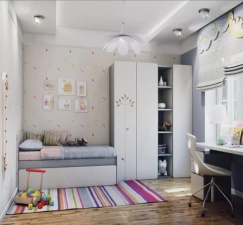 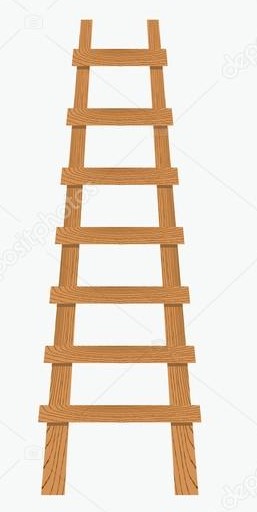 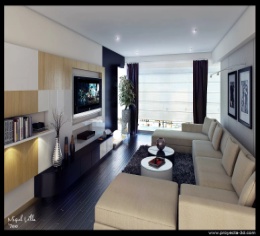 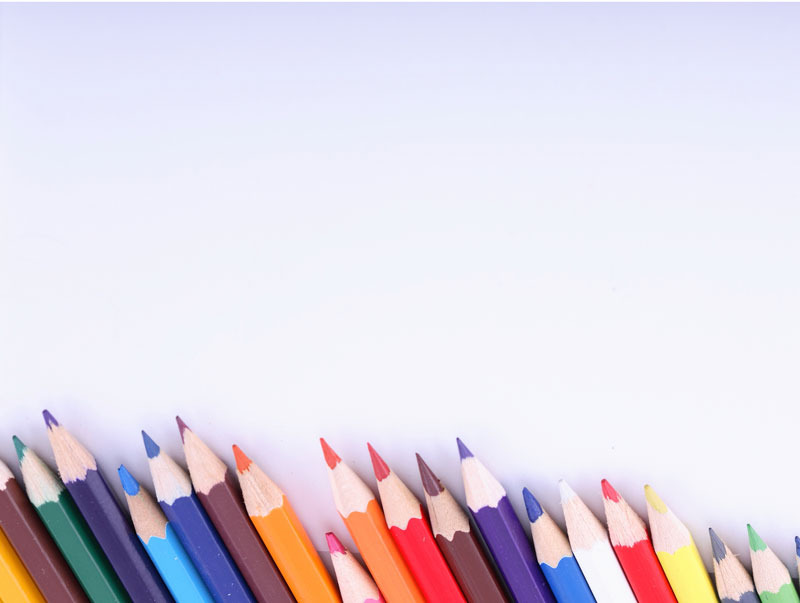 Игры, составленные детьми в качестве домашнего задания
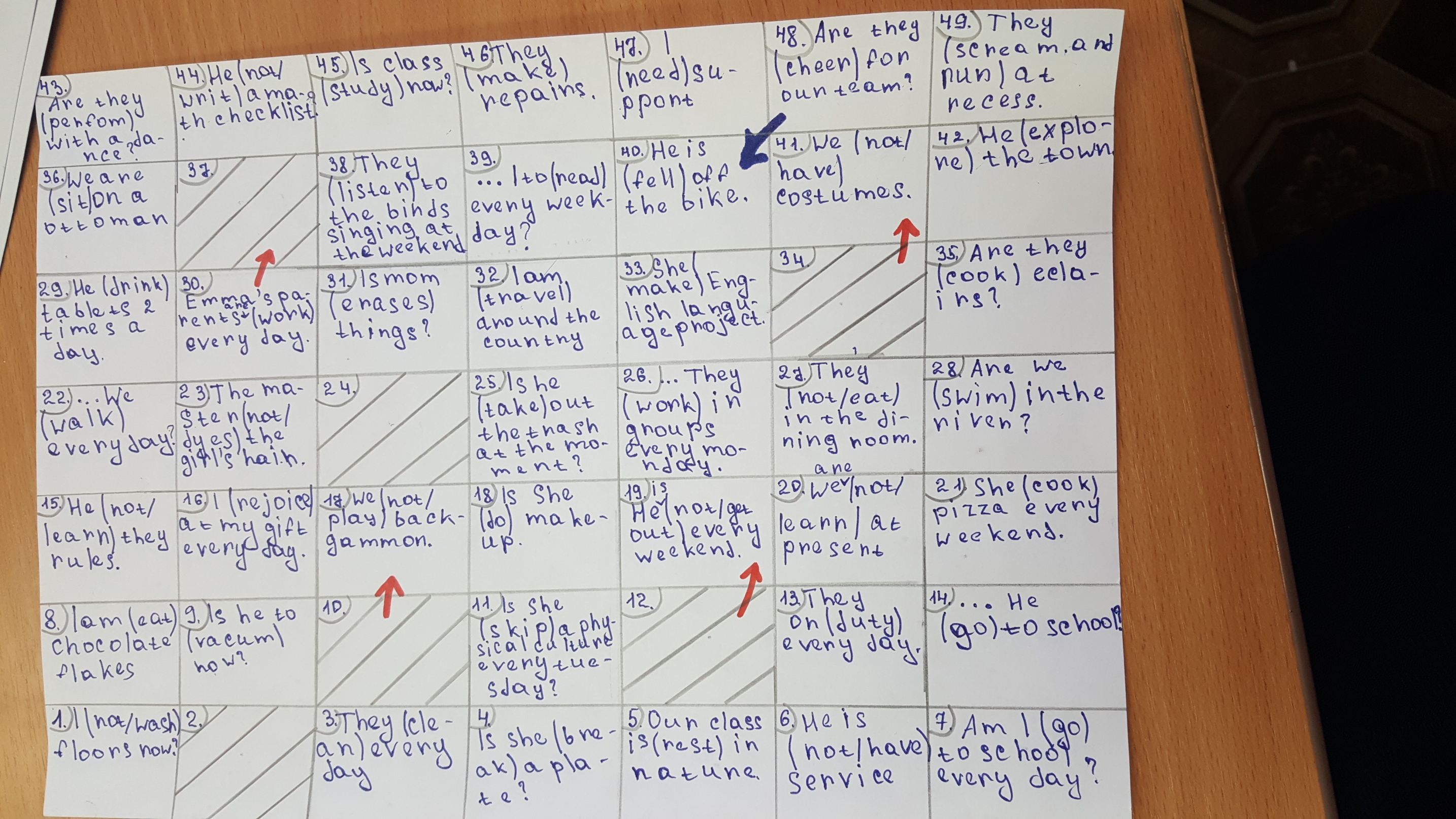 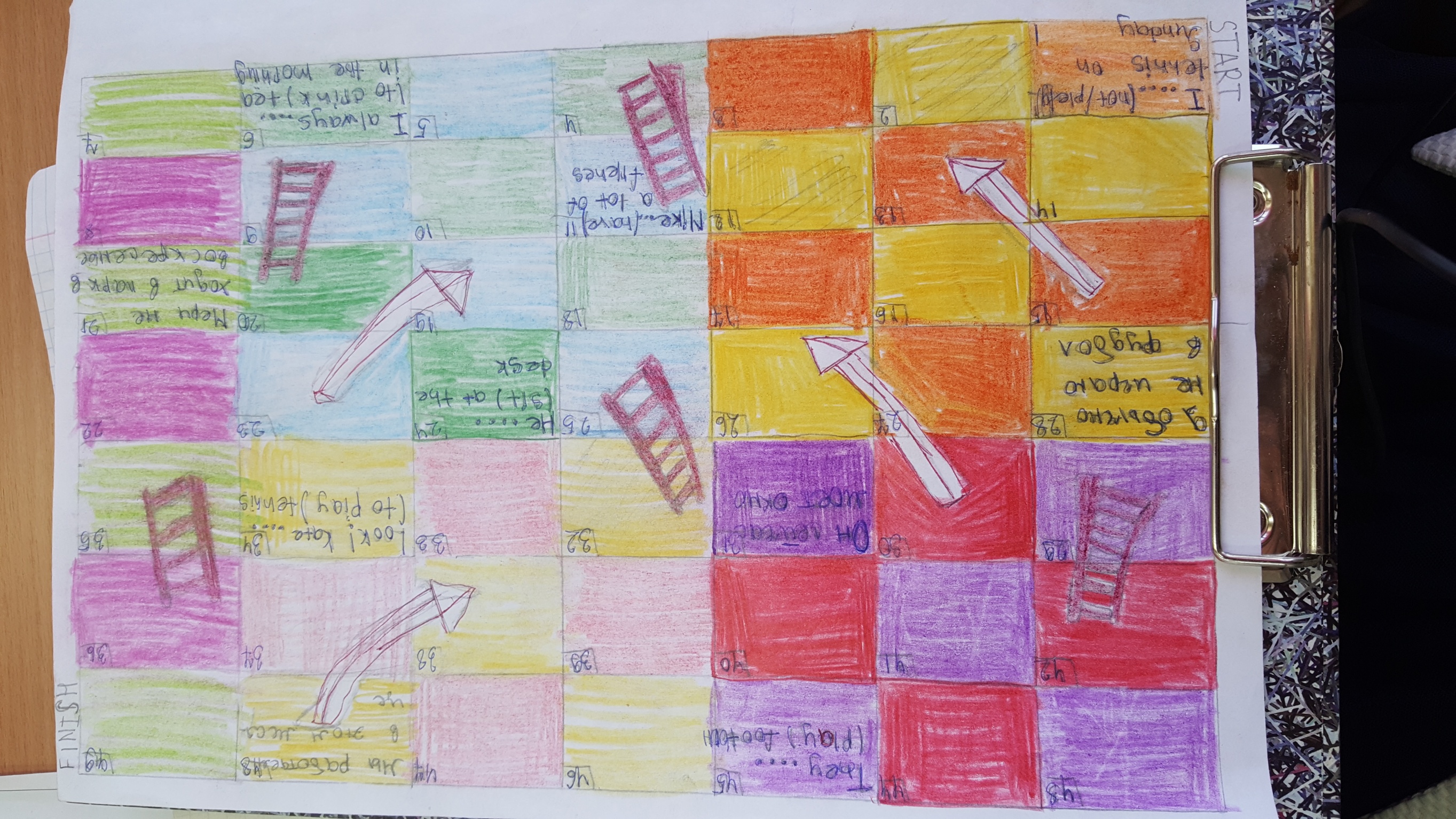 They … (play) football
Мы работаем в это месяце
Он сейчас моет окно
Look! Kate … (to play)
Я обычно не играю в футбол
He … (sit) at the desk.
Мэри не ходит в парк по воскресеньям
Mike … (have) a lot of friends
I always … (to drink) tea in the morning.
I … (not play) tennis on Sunday.